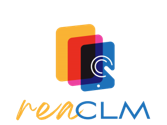 Tangram
Animales y guardianes,
héroes con grandes planes
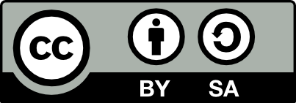 Situación de Aprendizaje - Animales y Guardianes (Servicio de Innovación Educativa JCCM) se encuentra bajo una Licencia Creative Commons Atribución-CompartirIgual 4.0 España.
Actividad creada por Prado Merino Gascón, Pedro Moya Gómez-Caraballo, María Rincón Ballesteros y Mª Elena Rojas Martínez.
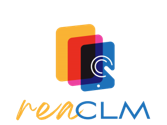 Level 1
Lynx
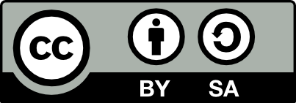 Situación de Aprendizaje - Animales y Guardianes (Servicio de Innovación Educativa JCCM) se encuentra bajo una Licencia Creative Commons Atribución-CompartirIgual 4.0 España.
Actividad creada por Prado Merino Gascón, Pedro Moya Gómez-Caraballo, María Rincón Ballesteros y Mª Elena Rojas Martínez.
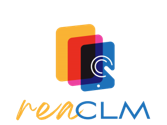 Level 2
Lynx
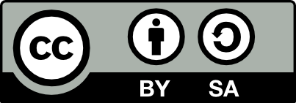 Situación de Aprendizaje - Animales y Guardianes (Servicio de Innovación Educativa JCCM) se encuentra bajo una Licencia Creative Commons Atribución-CompartirIgual 4.0 España.
Actividad creada por Prado Merino Gascón, Pedro Moya Gómez-Caraballo, María Rincón Ballesteros y Mª Elena Rojas Martínez.
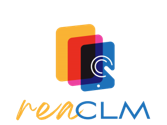 Level 3
Lynx
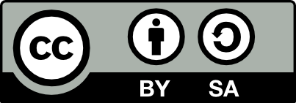 Situación de Aprendizaje - Animales y Guardianes (Servicio de Innovación Educativa JCCM) se encuentra bajo una Licencia Creative Commons Atribución-CompartirIgual 4.0 España.
Actividad creada por Prado Merino Gascón, Pedro Moya Gómez-Caraballo, María Rincón Ballesteros y Mª Elena Rojas Martínez.
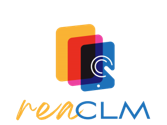 Level 1
Turtle
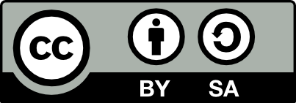 Situación de Aprendizaje - Animales y Guardianes (Servicio de Innovación Educativa JCCM) se encuentra bajo una Licencia Creative Commons Atribución-CompartirIgual 4.0 España.
Actividad creada por Prado Merino Gascón, Pedro Moya Gómez-Caraballo, María Rincón Ballesteros y Mª Elena Rojas Martínez.
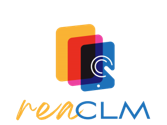 Level 2
Turtle
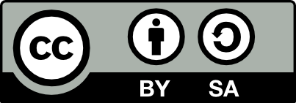 Situación de Aprendizaje - Animales y Guardianes (Servicio de Innovación Educativa JCCM) se encuentra bajo una Licencia Creative Commons Atribución-CompartirIgual 4.0 España.
Actividad creada por Prado Merino Gascón, Pedro Moya Gómez-Caraballo, María Rincón Ballesteros y Mª Elena Rojas Martínez.
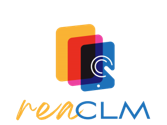 Level 3
Turtle
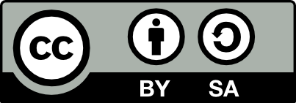 Situación de Aprendizaje - Animales y Guardianes (Servicio de Innovación Educativa JCCM) se encuentra bajo una Licencia Creative Commons Atribución-CompartirIgual 4.0 España.
Actividad creada por Prado Merino Gascón, Pedro Moya Gómez-Caraballo, María Rincón Ballesteros y Mª Elena Rojas Martínez.
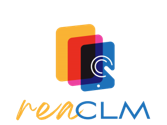 Level 1
Hawk
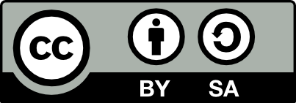 Situación de Aprendizaje - Animales y Guardianes (Servicio de Innovación Educativa JCCM) se encuentra bajo una Licencia Creative Commons Atribución-CompartirIgual 4.0 España.
Actividad creada por Prado Merino Gascón, Pedro Moya Gómez-Caraballo, María Rincón Ballesteros y Mª Elena Rojas Martínez.
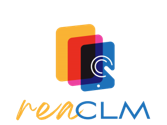 Level 2
Hawk
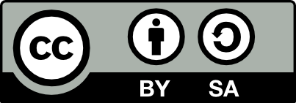 Situación de Aprendizaje - Animales y Guardianes (Servicio de Innovación Educativa JCCM) se encuentra bajo una Licencia Creative Commons Atribución-CompartirIgual 4.0 España.
Actividad creada por Prado Merino Gascón, Pedro Moya Gómez-Caraballo, María Rincón Ballesteros y Mª Elena Rojas Martínez.
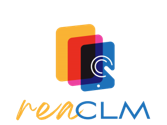 Level 3
Hawk
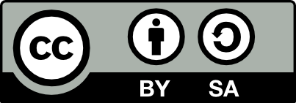 Situación de Aprendizaje - Animales y Guardianes (Servicio de Innovación Educativa JCCM) se encuentra bajo una Licencia Creative Commons Atribución-CompartirIgual 4.0 España.
Actividad creada por Prado Merino Gascón, Pedro Moya Gómez-Caraballo, María Rincón Ballesteros y Mª Elena Rojas Martínez.
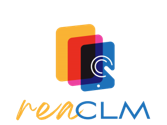 Level 1
Rabbit
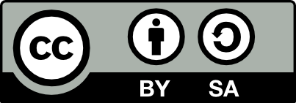 Situación de Aprendizaje - Animales y Guardianes (Servicio de Innovación Educativa JCCM) se encuentra bajo una Licencia Creative Commons Atribución-CompartirIgual 4.0 España.
Actividad creada por Prado Merino Gascón, Pedro Moya Gómez-Caraballo, María Rincón Ballesteros y Mª Elena Rojas Martínez.
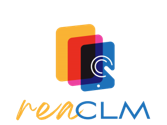 Level 2
Rabbit
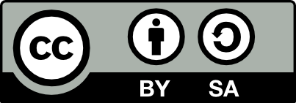 Situación de Aprendizaje - Animales y Guardianes (Servicio de Innovación Educativa JCCM) se encuentra bajo una Licencia Creative Commons Atribución-CompartirIgual 4.0 España.
Actividad creada por Prado Merino Gascón, Pedro Moya Gómez-Caraballo, María Rincón Ballesteros y Mª Elena Rojas Martínez.
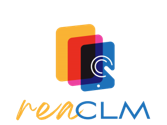 Level 3
Rabbit
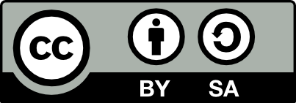 Situación de Aprendizaje - Animales y Guardianes (Servicio de Innovación Educativa JCCM) se encuentra bajo una Licencia Creative Commons Atribución-CompartirIgual 4.0 España.
Actividad creada por Prado Merino Gascón, Pedro Moya Gómez-Caraballo, María Rincón Ballesteros y Mª Elena Rojas Martínez.
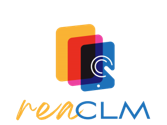 Level 1
Frog
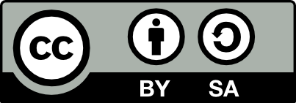 Situación de Aprendizaje - Animales y Guardianes (Servicio de Innovación Educativa JCCM) se encuentra bajo una Licencia Creative Commons Atribución-CompartirIgual 4.0 España.
Actividad creada por Prado Merino Gascón, Pedro Moya Gómez-Caraballo, María Rincón Ballesteros y Mª Elena Rojas Martínez.
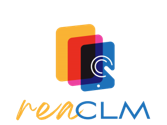 Level 2
Frog
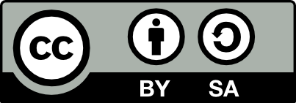 Situación de Aprendizaje - Animales y Guardianes (Servicio de Innovación Educativa JCCM) se encuentra bajo una Licencia Creative Commons Atribución-CompartirIgual 4.0 España.
Actividad creada por Prado Merino Gascón, Pedro Moya Gómez-Caraballo, María Rincón Ballesteros y Mª Elena Rojas Martínez.
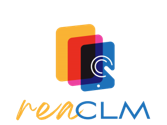 Level 3
Frog
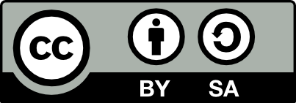 Situación de Aprendizaje - Animales y Guardianes (Servicio de Innovación Educativa JCCM) se encuentra bajo una Licencia Creative Commons Atribución-CompartirIgual 4.0 España.
Actividad creada por Prado Merino Gascón, Pedro Moya Gómez-Caraballo, María Rincón Ballesteros y Mª Elena Rojas Martínez.